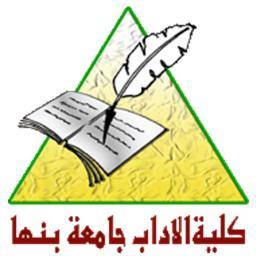 قسم التاريخ والآثارالفرقة الثالثة / عاممقرر: تاريخ الأيوبيين والمماليكاستاذ المقرر: د/ سمير بدر
م8
سلطنة الأشرف إينال العلائي (857 – 865 هـ)
تولى عثمان بن جقمق (857 ه) عرش السلطنة المملوكية بعد تنازل والده، وعمره ثماني عشر سنة، وتلقب بلقب "الملك المنصور"، وتولى الأمير إينال العلائي منصب أتابك العساكر. ولم يكن السلطان الجديد بأفضل من أبناء السلاطين السالفين الذين ارتقوا العرش، وعلى رغم قسوته وجشعه فإنه خضع لنفوذ مماليكه. وقد استمر الصراع الداخلي في عهده للاستئثار بالنفوذ، فأقدم المنصور عثمان على خلع جماعة من المؤيدية المعارضين لحكمه، وقبض عليهم ونفاهم إلى الإسكندرية، وقرّب مماليكه وولاّهم المناصب الإدارية والعسكرية.
     دفعت هذه التغييرات في أجهزة الحكم، المماليك المؤيدية إلى التفاهم مع المماليك الأشرفية الناقمين على عثمان وأبيه جقمق، وتعاون الطرفان لخلع السلطان. وفي أوائل شهر ربيع الأول بدأت الأحداث التي أدّت إلى عزل المنصور عثمان. فزحفت جموع المماليك الأشرفية والمؤيدية والسيفية إلى القلعة وحاصرتها، وعُقِد في الوقت نفسه اجتماع في منزل الأمير إينال العلائي تقرر فيه عزل السلطان وتولية هذا الأخير الحكم عوضًا عنه. ونتيجة للاشتباكات التي حصلت بين الطرفين المتصارعين، انتصر المنتفضون فعزلوا السلطان وولّوا الأمير إينال العلائي مكانه وذلك في 17  ربيع الأول 857 ه، بعد أن حكم مدة ستة أسابيع تقريبّا. وقد قَبِل إينال العلائي (857 – 865 ه) اعتلاء العرش المملوكي بعد تردد، وضغط كبير من جماعة المنتفضين، وتلقّب بلقب "الملك الأشرف".
يتميز عهد الأشرف إينال بكثرة تمرد المماليك الجلبان واعتدائهم على الناس، ونهبهم الأسواق، ولم تنجُ مخازن الأمراء من تعدياتهم، ولا أدل على ما أصاب البلاد من اضطراب، أن الجلبان تمردوا سبع مرات في عهده البالغ ثماني سنوات. ويعتبر عهد الأشرف إينال فشلاً ذريعًا لجهوده التي بذلها من أجل النهوض بالبلاد، نظرًا لما ساده من فتن واضطرابات وغلاء. والملاحظة أن الظلم والتعذيب والقتل قد قلّ على يد السلطان وعماله عما كان عليه من قبل، ولكن لم يكن أحد يأمن على نفسه من المماليك، واللصوص، والسارقين الذين تزيوا بزيهم كي يتكمنوا من السرقة وهم آمنون؛ فنشأ نتيجة ذلك، ولأول مرة، بروز ظاهرة وضع الأموال والأمتعة في حفر أو ببناء الأسوار حولها.
     وحين شعر الأشرف إينال بدنو أجله، استدعى الخليفة والقضاة الأربعة، ولما لم يستطع أن يتكلم أشار أمامهم إلى ولده أحمد، على أن يكون خليفته ثم خلع نفسه من السلطنة في 14 جمادى الأولى 865 ه بعد أن حكم مدة ثماني سنوات وشهرين وستة أيام وتوفي في اليوم التالي.
ويعد من مساوئ السلطان الأشرف إينال، أنه كان شحيحًا بخيلاً حتى على نفسه، جاهلاً بالعلوم والفنون المتعلقة بالفضائل، أميًا لا يعرف القراءة والكتابة حتى أنه لا يحسن العلامة على المناشير والمراسيم إلا برسم الموقع له بالنقط على المناشير فيعيدها هو على النقط بالقلم، وهذا دليل على بلادة ذهنه وجمود تفكيره.
     خلف الأشرف إينال ابنُه أحمد (865 ه) وتلقّب بلقب "الملك المؤيد"، فابتهج الناس بذلك آملين بمستقبل أفضل، وإذا قارناه بغيره من سلاطين المماليك نجده مستقيمًا، فاضلاً، ومع ذلك كانت فترة حكمه قصيرة، كثيرة الارتباك بسبب الخلافات بين الأمراء بالإضافة إلى ظاهرة التكبر التي اتصف بها. والواقع أن المؤيد أحمد حكم في وقت ساد فيه المنكر، ولما كان شغله الشاغل تحقيق الإصلاح، رفض لدى توليه العرش طلبات المماليك المتزايدة، فثارت ثائرتهم، وتناسوا خلافاتهم، واتحدوا لخلعه عن العرش وتعيين الأمير خشقدم أتابك العساكر سلطانًا، ولما تكاملت فصول المؤامرة هاجموا القلعة، فاضطر السلطان إلى التنحي عن العرش، وذلك في 19 رمضان 865 ه، وقد دام حكمه أربعة أشهر وخمسة أيام فأُرسل إلى الإسكندرية حيث سُجن فيها، ولكن أُطلق سراحه بعد ذلك فعاش في عزلة عيشة فاضلة.
سلطنة الظاهر خشقدم (865– 872هـ)
يعتبر عهد الظاهر خشقدم من العهود الهادئة نسبيًا، فقد أضحى موقفه قويًا بعد التخلص من فتنة الأمير جانم نائب الشام، ثم واجه الظاهر خُشقَدَم، بعد ذلك، ازدياد شعبية الأمير جانبك، نائب جدّة، الذي يدين له باعتلائه العرش، فتخلص منه بواسطة المماليك الجلبان، وحتى يدعم موقفه على الساحة السياسية عمد السلطان إلى ضرب فئات المماليك بعضهم ببعض، كما استكثر من شراء المماليك السلطانية.
     وعلى الرغم من ذلك فقد ظل الظاهر خُشقَدَم ألعوبة بأيدي الأمراء المماليك على مختلف انتماءاتهم، فكان "يترك حبلهم على غاربه" حتى في مظالمهم وغلوهم. ومن جهة أخرى، أراد السلطان أن يُقوّم سلوكه ويجعل نفسه محبوبًا لدى القضاة والطبقات ذات النفوذ ليستعين بهم على تهدئة ثائرة الناس، فتصرف على محورين داخلي وخارجي. أما المحور الداخلي، فقد أصدر عدة قوانين ضد أهل الذمة، راح يطبقها بصرامة، وكأن في التضييق عليهم إرضاءً للناس!. وأما على المحور الخارجي، فإنه أرسل عدة حملات عسكرية إلى قبرص ليمتص النقمة الداخلية، لكنه كان يهدف في الواقع إلى مساعدة الملك جيمس من جهة، والتخلص من المماليك الذين كان يخشاهم من جهة أخرى.
ومع ذلك، فقد شهد عهده فترة سلام، وقد حافظ على سيادته منذ بداية حكمه حتى وفاته، بفعل مهارته في لعبة تكافؤ القوى. أما العدل فكان منتهكًا حيث المتّهمون كثيرًا ما يباعون ويُسلّمون إلى المدّعين. أما الإدارة فقد أصابها الفساد، وتفشت عادة بيع المناصب (البذل والبرطلة)، مما أحدث تذمرًا عامًا عبّرت عنه العامة بانتفاضات متعددة، ونتيجة لذلك، لم يتمكن من كسب رضى المجتمع المصري، ولما توفي لم يشيعه سوى عدد قليل من حاشيته. وكانت وفاة الظاهر خُشقَدَم في 10 ربيع الأول 872 ه، وزال ملكه بعد أن حكم ست سنوات وخمسة أشهر واثنين وعشرين يومًا.
سلطنة الأشرف قايتباي (872 – 901هـ)
تمّ الأمر لقايتباي في 6 رجب 872 ه، ويُعتبر قايتباي (872 – 901 ه) الذي تلقّب بلقب "الملك الأشرف"؛ من أبرز سلاطين دولة المماليك البرجية لسببين: الأول: لأنه حكم مدة طويلة بلغت تسعة وعشرين عامًا، وهي مدة لم يحكمها أحد من سلاطين المماليك بعامة، باستثناء السلطان الناصر محمد. والسبب الثاني: لقد أثبت خلال هذه المدة، أنه من أكفأ السلاطين البرجية في الميدان العسكري؛ إذ انتصر على التركمان والعثمانيين، ومن أوسعهم خبرة في الشؤون السياسية، ومن أكثرهم مقدرة وشجاعة وحكمة وحسن تدبير، مولعًا بالسفر، يصرف كثيرًا من وقته يتجول في البلاد.
     امتاز عهده في الداخل بكثرة فرض الضرائب، فجمع الأموال لإنفاقها في الحروب وإقامة المنشآت، وشهد انتشارًا كثيفًا للوباء مما ترتب عليه اشتداد القحط وانتشار طاعون المواشي، وندرة الأقوات، وغلاء الأسعار. كما امتاز بكثرة انتفاضات الجلبان التي عانى منها. لقد أثبت هؤلاء أكثر من مرة أنهم لا يقدّرون خطورة الوضع السياسي التي كانت تتعرض له الدولة بين الحين والآخر، ولا الضائقات الاقتصادية التي كانت تمر بها، ولم يكن لهم من هدف سوى الحصول على النفقات دون النظر إلى حالة الدولة المالية أو التزاماتها الحيوية.
ولما ضاق بهم ذرعًا، دعا إلى عقد مجلس للمشورة في عام (894 ه) ضمّ القضاة والأمراء للنظر في سوء تصرفهم ومعالجة الحالة المالية المتردية، وشرح السلطان للحاضرين ما أصاب البلاد والعباد من سلوك الجلبان السيء، وبيّن لهم خطورة الموقف، وأفاض في شرح ما تكبدته الدولة من نفقات، ثم همّ بخلع نفسه ليضع الجميع أمام مسؤولياتهم. واعترف الجميع في هذا الاجتماع، بسوء الأوضاع الداخلية، لكنهم كانوا عاجزين عن ردع الجلبان، لذلك قرروا التمني على السلطان البقاء في منصبه، وترضية الجلبان.
     وتكرر الحادث في السنة التالية، في الوقت الذي كان فيه السلطان بصدد إعداد حملة عسكرية لحرب العثمانين، فهدّد بالتنازل عن العرش، وخاطب الجلبان بقوله: "أنا أنزل لكم عن السلطنة وأمضي إلى مكة"، فتدخل الأمراء في هذا الأمر وأقنعوه بالعدول عن رأيه مع إرضاء الجلبان. وهكذا ظلت مشكلة السلطان مع الجلبان تتفاعل باستمرارها سنة بعد سنة حتى يئس من إصلاح الأوضاع فزهد في الحكم ورفض أن يعهد لابنه محمد بالأمر من بعده رغم إلحاح أمرائه.
وأثناء اشتداد المرض على السلطان تنافس الأمراء في إقناعه بتولية ابنه محمد، وكل يريد الوصول إلى الحكم بواسطته من خلال تعيينه وصيًا عليه وأتابكا للعساكر. وبرز صراع شديد بين اثنين من كبار الأمراء هما تمراز الشمسي وقانصوه خمسمائة. وهكذا أضحى ابن قايتباي مطية للطامعين كغيره ممن سبقه من أبناء السلاطين. وقد نجح قانصوه خمسمائة في 26 ذي القعدة 901 ه، من انتزاع المبايعة من السلطان لابنه وهو على فراش الموت، فتولى منصب الأتابكية وجعل من نفسه وصيًا على محمد، وتوفي السلطان في اليوم التالي للمبايعة.
سلطنة الأشرف قانصوه الغوري (906 – 922هـ)
لم تمضِ أيام ذات عدد على اختفاء العادل طومان باي الأول، حتى اتفق الأمراء على تنصيب الأمير قانصوه الغوري، والراجح أنهم اختاروه لهذا المنصب نظرًا للين جانبه وسهولة خلعه عندما يقررون ذلك، إلا أنه رفض قبول المنصب، لخشيته من مصير قاتم سوف ينتظره. وعندما غُلب على أمره، اشترط عليهم ألا يقتلوه، وأن يصرفوه بالمعروف إذا أرادوا عزله، ولقّبوه بلقب "الملك الأشرف" (906 – 922 ه).
     أثبت السلطان قانصوه الغوري، خلال فترة حكمه، أنه رجل قوي صلب، على غير ما كان يتوقع الأمراء رغم أنه جاوز الستين من العمر عندما ولي المنصب، فعمل على إعادة الأمن والاستقرار إلى العاصمة، ثم اتجه إلى علاج الأزمة المالية المستحكمة التي كانت تعاني منها الدولة. والتفت السلطان إلى تأمين موارد للدولة، ليملأ الخزانة المفلسة، وقد وضع لنفسه سياسة مالية لم يسبقه إليها أحد من سلاطين المماليك، جاءت تعسفية، إذ فرض ضرائب إجبارية على كل نوع من أنواع الممتلكات، على الأراضي والحوانيت والعقارات والطواحين والمعديات والسفن ودواب النقل وخدم القصور، كما ضاعف الرسوم الجمركية، وتلاعب في وزن العملة لتستفيد الخزانة من الفارق، وفرض رسومًا على الموتى.
وأخذ السلطان يجبي هذه الضرائب دون هوادة ولا رفق، مما أضرّ بالتجار ضررًا بالغًا، ورغم أن السلطان حقّق هدفه، وحصل على ما كان يرغب فيه من أموال، ولكن على حساب الشعب الذي ازدادت حالته سوءًا فأخذ يئن من قسوة الضرائب الباهظة، وقد ولّدت هذه السياسة المالية الثورات في القاهرة وأضحى جابي الضرائب يُرشق بالحجارة.
     أما الأموال التي جُمعت من الناس على هذا الأسلوب المتقدم، فكان معظمها يُصرف بسخاء في وجوه غير منتجة منها: شراء عدد كبير من المماليك ليكوّن السلطان منهم فرقة عسكرية خاصة به، وكذلك الإصلاحات العامة، فقد شيّد السلطان مسجدًا ومدرسة في الحي الذي سُميّ بعد ذلك باسمه، وهو حي الغورية، وأقام مباني جديدة في القلعة، وحصّن ثغري الإسكندرية ورشيد وغيرهما، لكن هذه النفقات التي ذكرت لم تكن شيئًا مذكورًا بالمقارنة مع النفقات التي صُرفت على البلاط حيث اهتم السلطان بفخامته وعظمته.
لم تحدث قلاقل تذكر في السنوات الأولى من حكمه إذا استثنينا بعض الانتفاضات من جانب المماليك الجلبان، والعربان. أما على الصعيد الخارجي، فقد واجه السلطان الغوري خطرين كبيرين أثّرا بشكل مباشر على تطور أوضاع الدولة، وأعني بهما الخطر العثماني واكتشاف رأس الرجاء الصالح. والواقع أن هذين الخطرين كانا من بين الأسباب التي أدّت إلى سقوط دولة المماليك، في حين كانت الحرب مع العثمانيين بقيادة السلطان سليم الأول سببًا في وفاة السلطان الغوري بعد خسارته معركة مرج دابق 25 رجب 922 ه، بعد أن حكم مدة خمس عشرة سنة وتسعة أشهر وخمسة وعشرين يومًا.
نهاية دولة المماليك
وصلت أخبار هزيمة الجيش المملوكي وموت السلطان قانصوه الغوري إلى القاهرة في أوائل شعبان، غير أن النتيجة المخزية التي كانت قريبة، لم يدركها الحكام ولا الناس إلا بعد وقوعها، وعندما وقعت لم يفلح طومان باي الثاني، الذي انتخب سلطانًا خلفًا للسلطان الراحل، وتلقب بلقب "الملك الأشرف" (922 – 923 ه)، في إيقاظ المماليك وتنبيههم إلى الخطر المحدق بالدولة، كي يقوموا بواجب الدفاع عنها.
     ذلك أن الأخبار ظلت تتواتر إلى القاهرة عن انتصار العثمانيين وتقدمهم باتجاه مصر بعد أن ضموا كامل بلاد الشام، فاشتد الهلع في القاهرة، وأخذ كثيرون يفكرون في الهرب إلى الصعيد. ولم يقدّر المماليك حرج الموقف، وصعوبته، فاشترطوا على السلطان أن يمنحهم نفقات باهظة حتى يخرجوا إلى الحرب، وتوسل إليهم وهو يحضّهم على الخروج للقتال. والواقع أن منصب السلطنة المملوكية أضحى مظلمًا لا يستحق المعاناة من أجل الوثوب عليه، خاصة وأن طومان باي الثاني، الذي كان في سن الأربعين، لم يتمكن من حشد القوى لمواجهة الموقف المتأزم، وأن بلاد الشام ضاعت، والأمراء مشتتون، ومع ذلك فقد حكم حكمًا حسنًا في المدة التي قبض فيها على مقدرات البلاد.
ونتيجة لإلحاح السلطان وحثه المماليك على الخروج، غادرت القاهرة حملة عسكرية بقيادة جان بردي الغزالي متوجهة إلى غزة، ولما رأى أن المدينة سقطت بأيدي العثمانيين ارتد على أعقابه. وفي (شهر ذي القعدة عام 922 ه) تسلّم السلطان طومان باي الثاني رسالة من السلطان سليم العثماني يُعيّره فيها بأصله المملوكي ويقول له: "إنك مملوك تُباع وتُشترى، ولا تصح لك ولاية ملك" ويطلب منه أن يكون نائبًا عنه في مصر، وهدّده إذا رفض ذلك بأنه سيدخل مصر ويقتل جميع من فيها من المماليك. تعاقبت بعد ذلك المصائب الواحدة تلو الأخرى، فعمّ الرعب الناس وداخلهم اليأس. وكانت خيانة خاير بك وجان بردي الغزالي وكثير من الأمراء الآخرين سببًا في جعل الوقت أكثر حرجًا وأشد ظلامًا. 
     وأخيرًا تقدم العثمانيون نحو القاهرة، فتصدى لهم السلطان بمعنويات ضعيفة، وصفوف مرتبكة، فانهزم في معركة الريدانية في (آخر شهر ذي الحجة 922 ه)، ودخل العثمانيون على إثرها مدينة القاهرة، واضطر السلطان طومان باي الثاني إلى الفرار إلى ناحية الجيزة، وقد صمّم على المقاومة. ولما انفضّ عنه مماليكه فكّر في الصلح مع السلطان العثماني، فأرسل يعرض عليه قبول عرضه في أن يكون نائبه في حكم مصر، ويجعل الخطبة والسكة باسمه، ويحمل له خراج البلاد، إلا أنه اشترط عليه أن يرحل عن مصر هو وجنوده.
كان طبيعيًا أن يرفض السلطان سليم الجلاء عن البلاد. ومن جهتهم، فإن المماليك لم يثقوا بوعوده، وذبحوا أعضاء الوفد العثماني وأحد القضاة، على الرغم من معارضة السلطان طومان باي الثاني لموقفهم الرافض وللشروط العثمانية. ثم خسر طومان باي الثاني آخر معركة عند وردان في ربيع الأول 923 ه، وتعرّض لعقبات شديدة بسبب تفرّق رجاله وانفضاضهم من حوله، فضلاّ عن خيانة البدو والأعراب الذين جنّدهم بعد أن أغراهم بالمال، ووجد نفسه وحيدًا عاجزًا عن المقاومة، فأدرك عندئذ زوال دولة المماليك، وفرّ محتميًا عند حسن بن مرعي وهو شيخ أحد العربان، وكانت تجمعهما صداقة، لكن الشيخ خانه وسلمه إلى السلطان سليم العثماني الذي شنقه على باب زويلة بتحريض من خاير بك، وكان ذلك في شهر ربيع الأول من العام المذكور.
     وعلى هذا الشكل المحزن انتهى تاريخ سلاطين المماليك البرجية، كما انتهى العصر المملوكي بعامة، والدارس لهذا التاريخ يلاحظ تعدد المشكلات واستمرارها التي تُعتبر صورة مكررة منذ بداية العصر المملوكي، وإن فاقت في دولة المماليك البرجية مثيلاتها في دولة المماليك البحرية، ويلاحظ لأول وهلة أن رجال الدولة المملوكية البرجية انهمكوا في أحداث الفتن والمؤامرات، وقمع الانتفاضات، وعزل السلاطين وتولية آخرين، وهي المشاكل التي شغلت معظم تاريخهم.